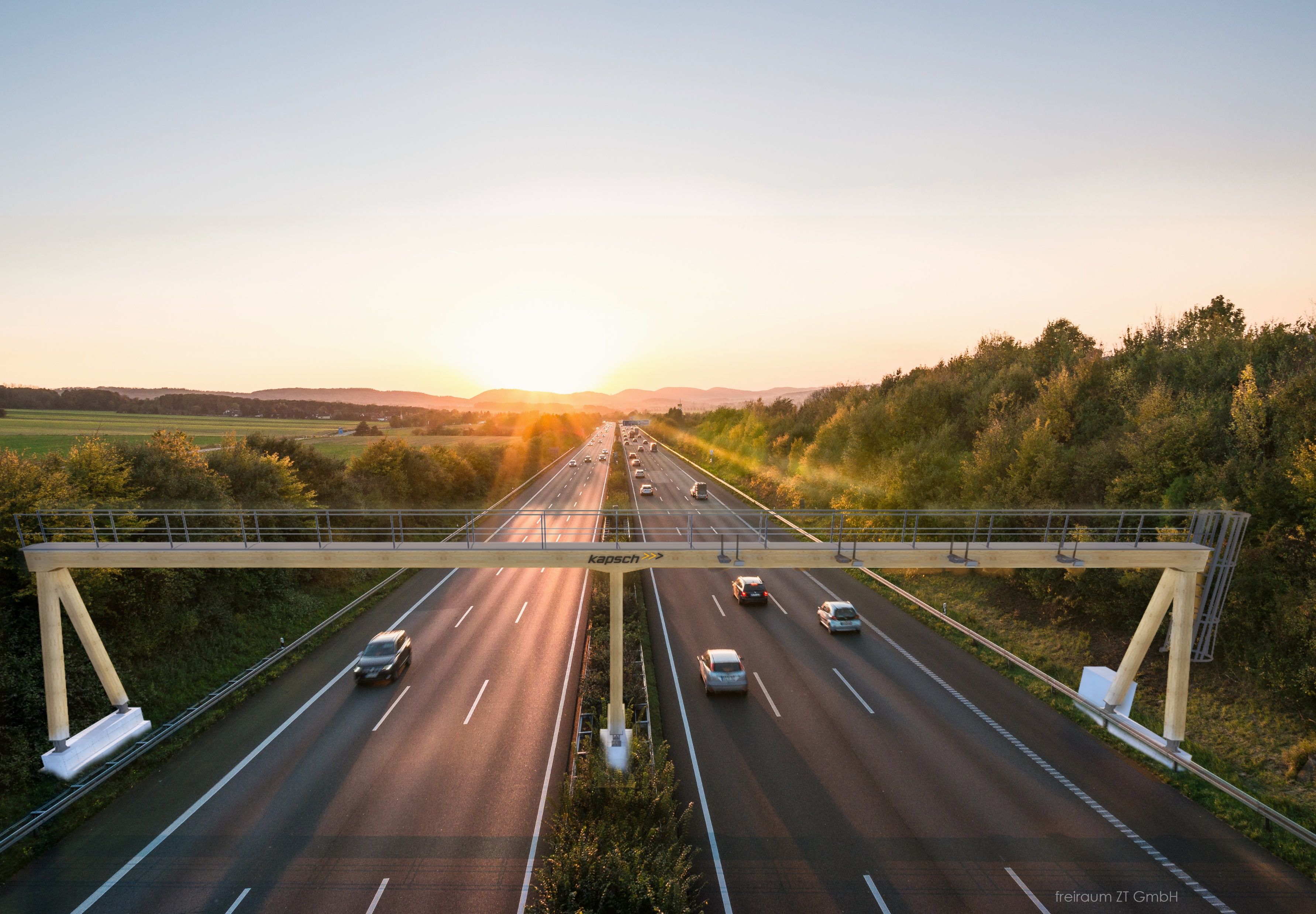 Green Gantry.
Sustainable roadside infrastructure for greener and cleaner traffic environment.
ASECAP Days		November 2022 | Katharina Rynesch
Green Gantry
2
Green Gantry.
Our new sustainable wooden Roadside.
Made of wood.
Design fulfils the Eurocode standards for stability, durability & security. 
Competitive in price, production, lifetime, resistance & maintenance
Reduces CO2 footprint of tolling solutions drastically.  Saving up to 53t with one Gantry.
Innovative concept.
Modular design up to 35m
Available for different gantry sizes 
Walkable and non-walkable
Laminated wood, constructive wood protection & planking 
Foundation or installation on jersey barriers
Green Gantry
3
Why to decide for wooden infrastructure.
Wood is a suitable material – also for roadside construction.
Green Gantry design for European region uses locally available types of wood. This ensures the best natural resilience against climate challenges (insects, etc.)
Local availability.
Circular economy.
No high-energy fossil fuels needed in the production. Wood can be grown & regrown and is biodegradable.
Laminated wood supplemented by non-chemical treatment & constructive wood protection against water, ice, snow. Guarantees a lifetime of 20+ years of a Green Gantry.
Resilient.
Wood burns with a known burning rate per hour, steel melts and collapses unpredictably. Yearly visual inspections & checks of connection parts (wood / steel) ensure reliability.
Reliable. Durable.
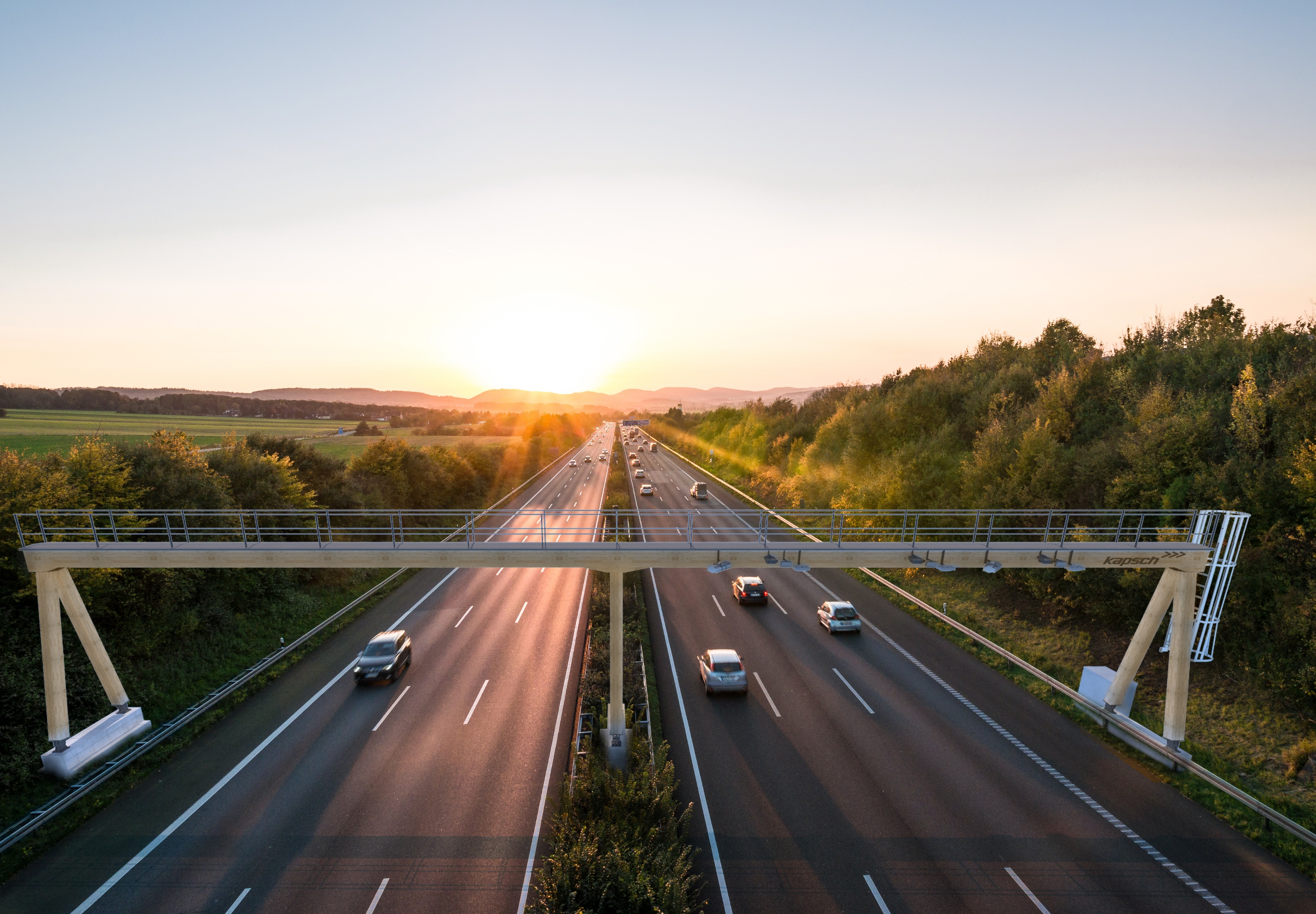 Green Gantry
4
UnSustainable road charging solution. UnUsed chances.
Enable your contribution to a healthy environment.
Procurement.
Procurement requirements must allow or even require explicitly sustainable materials.
Tender.
Establish evaluation indicators to give preference to sustainable concepts.
Award.
Take your responsibility and select an environmentally friendly and green solution.
Green Gantry
5
Katharina Rynesch
Innovation Manager
Technology Innovation | Corporate Technology

Kapsch TrafficCom AGAm Europlatz 2
1120 Vienna| Vienna | Austria
T +43 50 8 11 2411 | M +43 664 628 2411
katharina.rynesch@kapsch.net
www.kapsch.net